张家口市2024年民办初中招生信息系统
志愿填报
填报流程
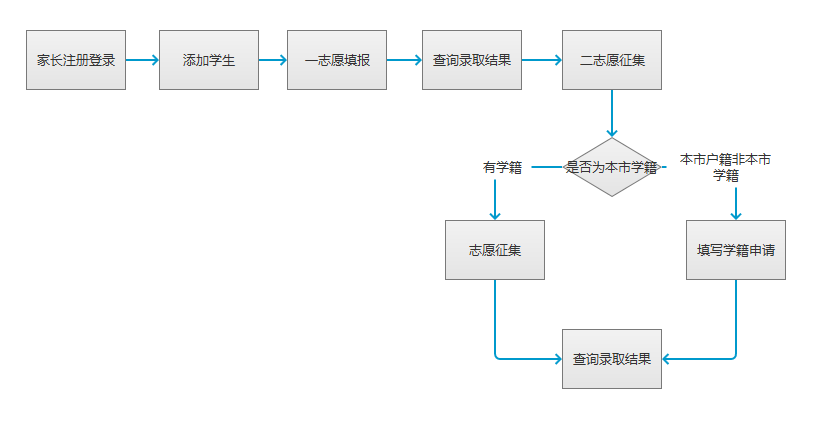 登录页
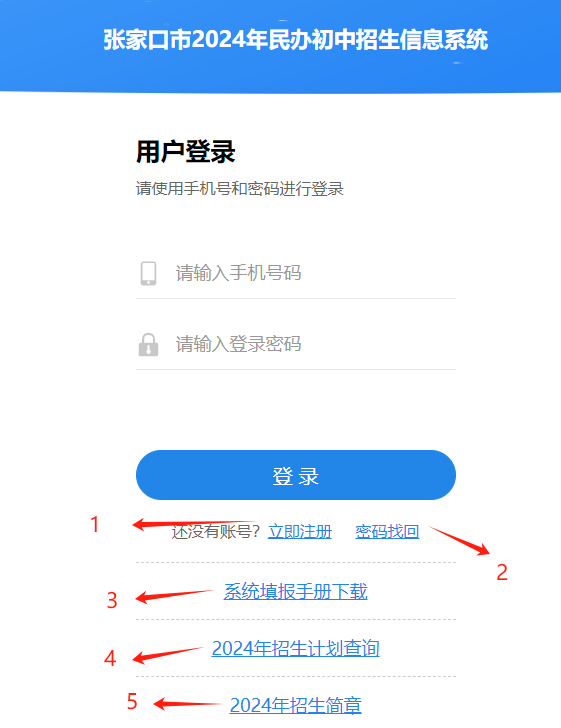 1、家长第一次进入登录页，需要进行账号注册（需在开放时间内）

2、密码找回功能，提供家长在忘记密码时进行找回操作

3、不了解系统的家长，先下载并仔细阅读系统填报操作手册

4、展示各学校的计划招生数量、招生范围、办学地点、学费信息（需在开放时间内）

5、展示各学校招生简章
注册页
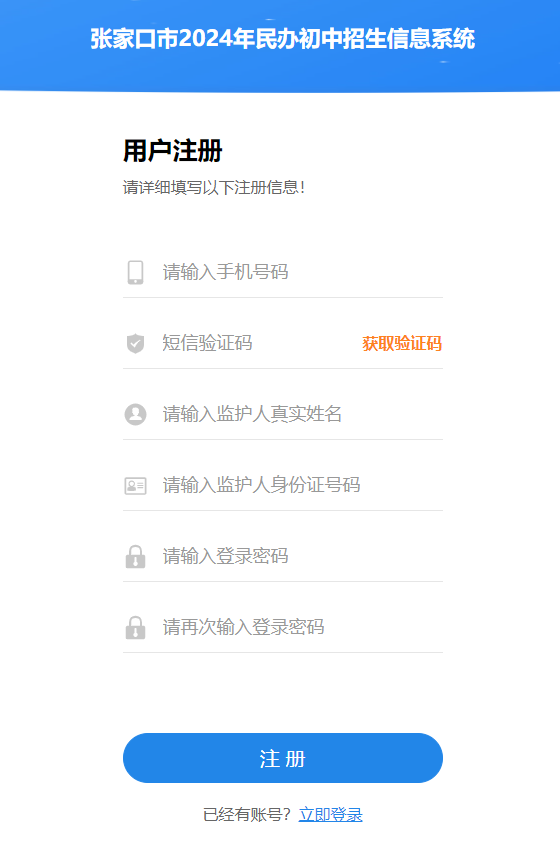 注册时需要输入：
监护人手机号、
短信验证码、
监护人真实姓名、
身份账号、
登录密码等必要的注册信息。
请牢记登录密码，系统提示注册成功后，自动跳转到登录页面。
密码找回
密码找回功能：

1.输入手机号码，获取短信验证码。
2.修改密码
3.完成后重新登录。
个人中心
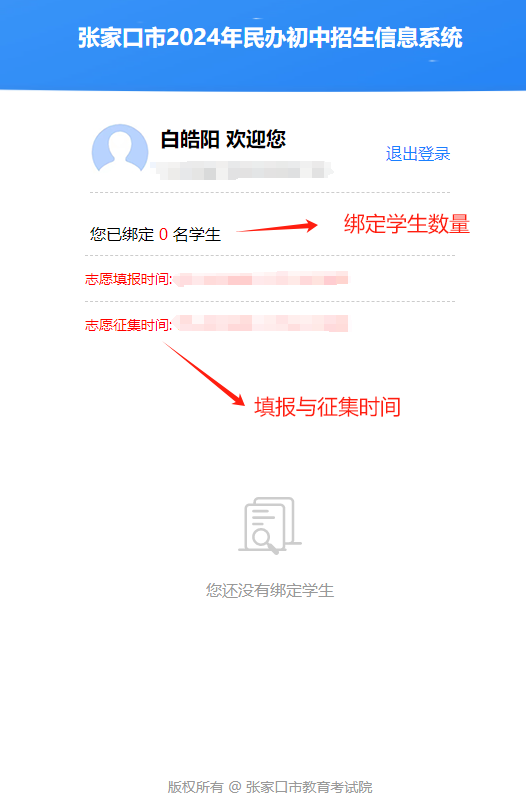 家长登录后，进入到个人中心页面，分别展示家长信息、绑定学生数量、填报时间和征集时间等信息。

“添加学生”按钮，在志愿填报和志愿征集时间段内显示！
志愿填报
志愿填报：

1.志愿填报开放期间
2.拥有本市小学生学籍的学生
志愿填报
添加绑定学生
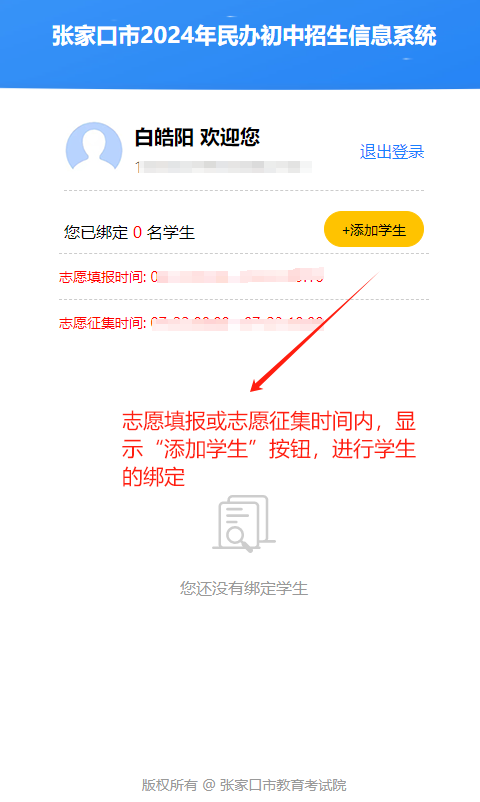 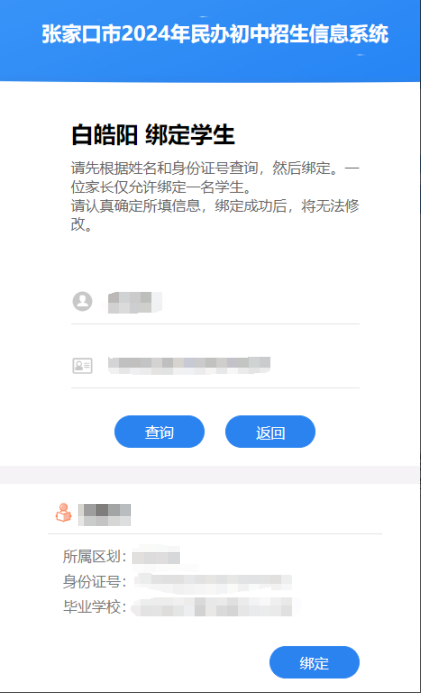 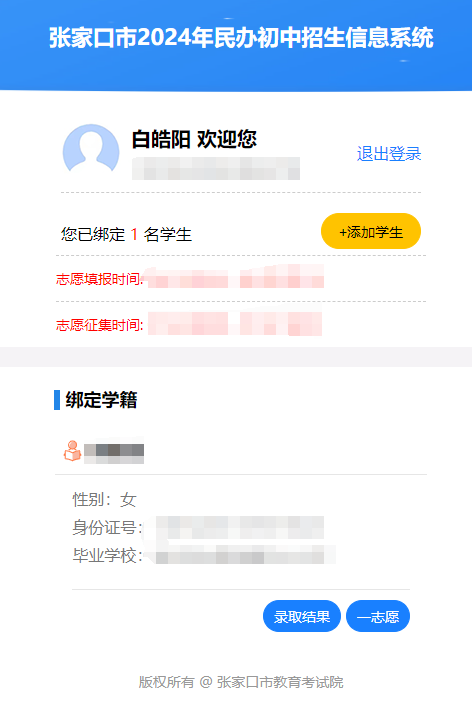 在志愿填报期间，点击“添加学生”按钮。输入要绑定的学生姓名、身份账号点击查询，一位家长仅允许绑定一名学生，查询成功确认无误点击绑定按钮。提示成功后，学生信息会显示在家长个人中心的绑定学籍列表中，点击“一志愿”按钮进行志愿填报。
志愿填报
一志愿填报
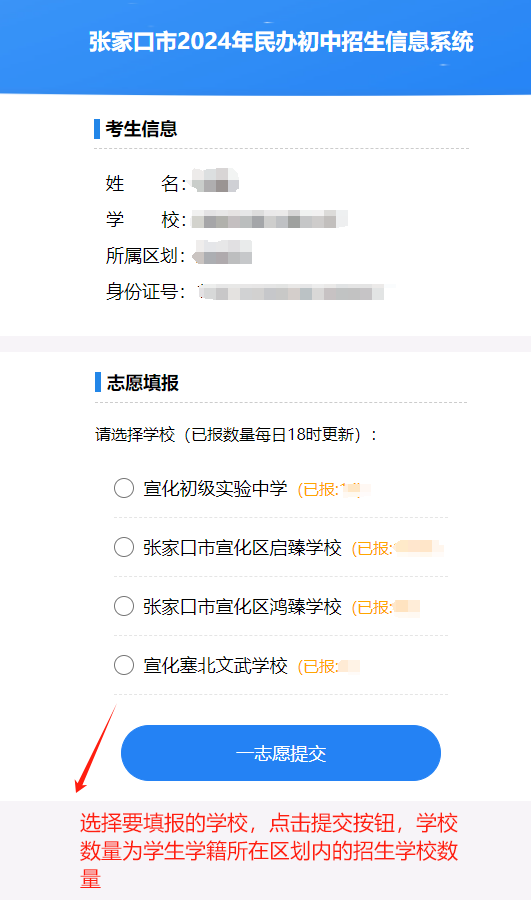 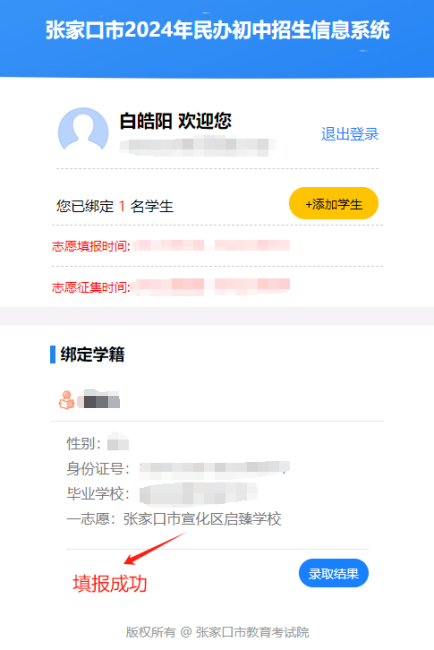 在填报页面，选择学校，点击“一志愿提交”按钮进行保存（只能提交一次，无法修改，谨慎选择）。提交成功后，绑定学籍的学生列表中，会显示一志愿选择的学校，此时即为填报成功。录取开放时，点击“录取结果”查询，是否被录取。
志愿征集
志愿征集：

1.志愿征集开放期间
2.未参加志愿填报或志愿填报未被录取的学生
3.本市户籍，非本市学籍想填报本市学校的学生
志愿征集
一志愿未录取或未填报一志愿，拥有本市学籍的学生，志愿征集操作与志愿填报操作相同。只是选择学校范围由学生本行政区划内的学校，扩充为全市有征集计划的学校。请参考志愿填报步骤。下面主要讲解本市户籍非本市学籍学生的志愿征集操作。
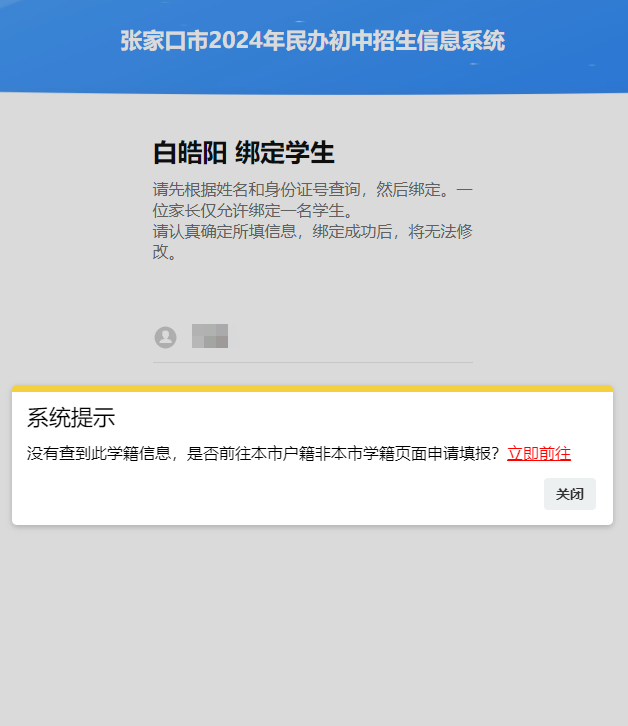 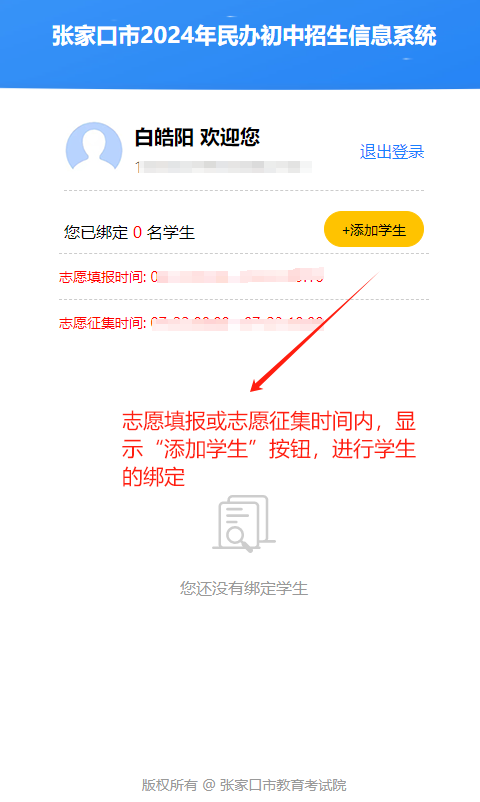 志愿征集
学籍申请
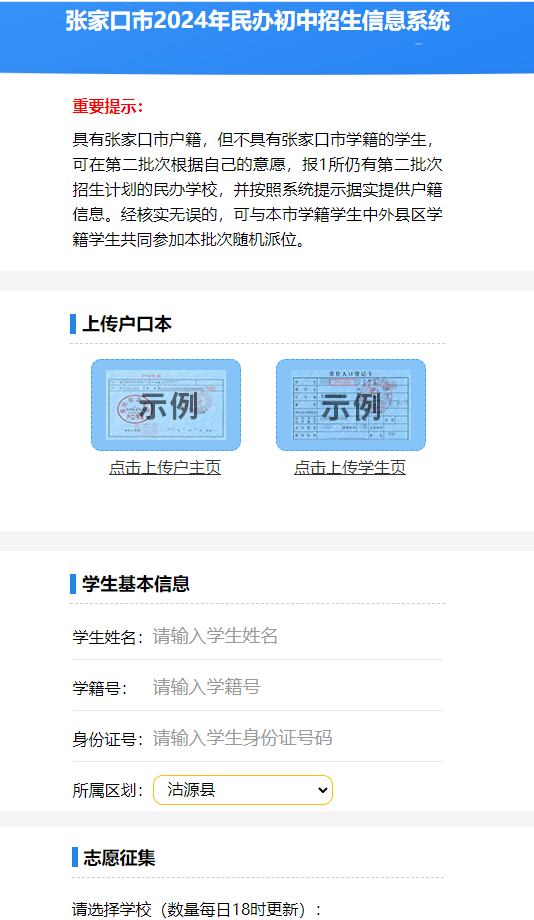 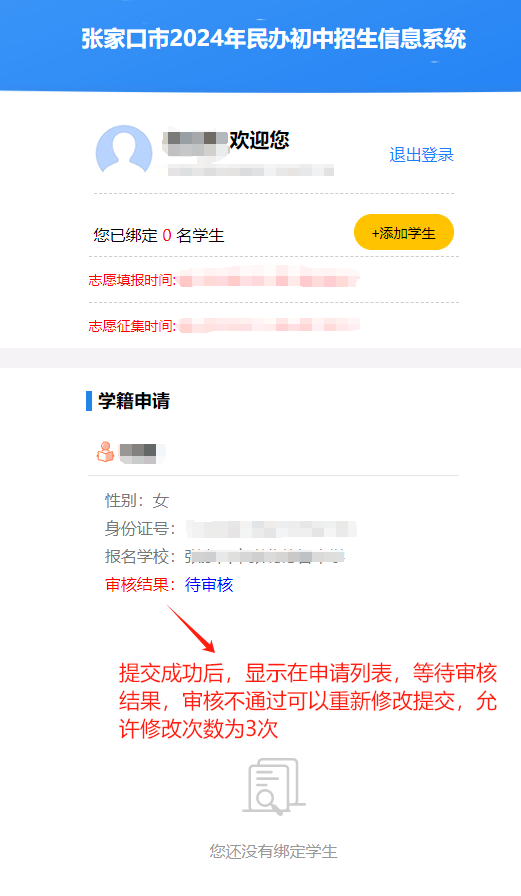 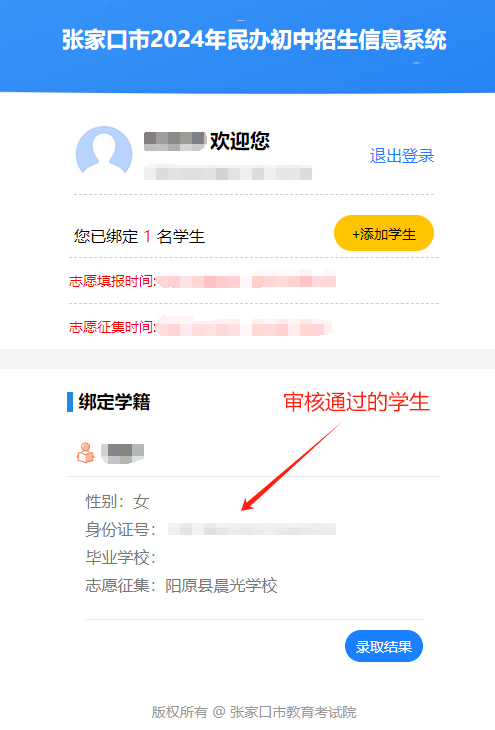 学籍申请提交后，等待系统审核。

审核通过:自动进入到绑定学籍中，征集学校为申请时的学校。
审核不通过：根据提示信息进行修改，最多修改3次，超过次数后无法修改。
查询录取结果
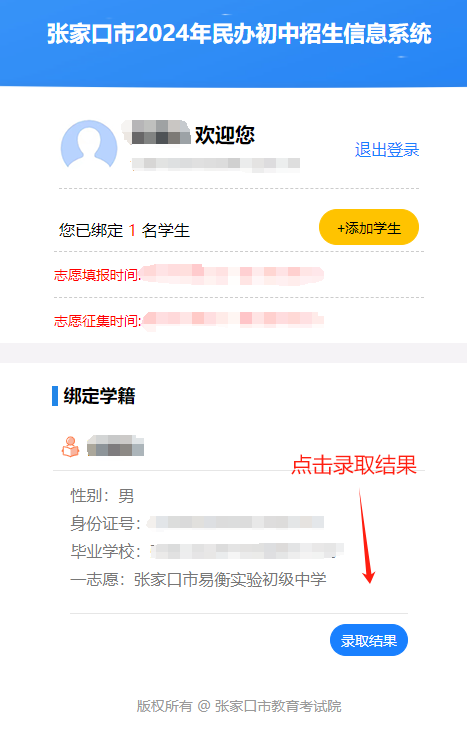 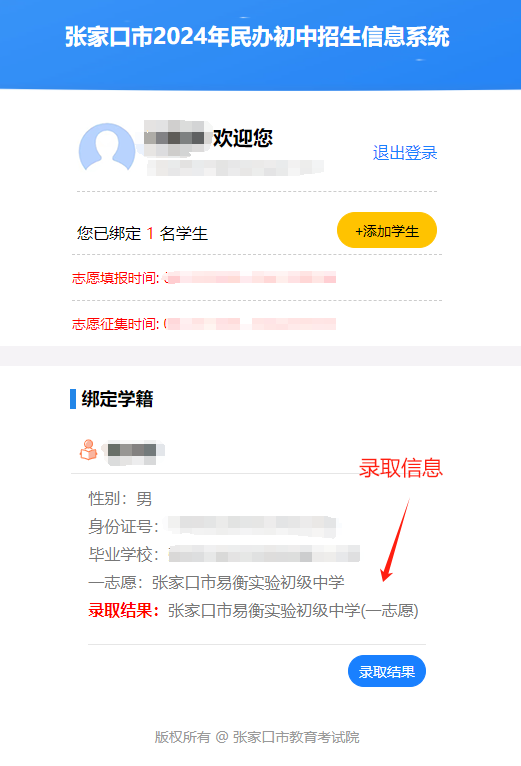 查询录取结果开放期间，可以点击绑定学籍学生的录取结果按钮，进行录取结果查询。
结束
结束